How old are you?
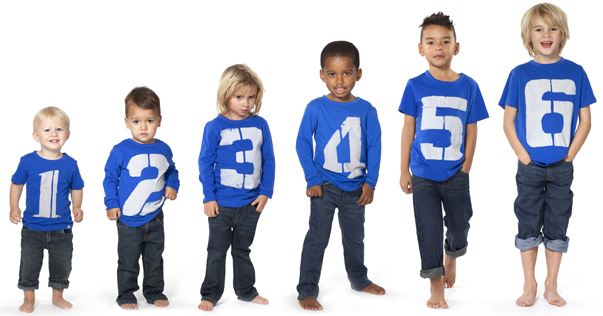 Let’s count!
one
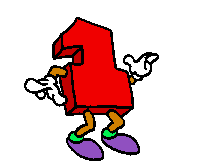 two
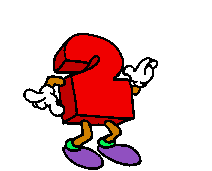 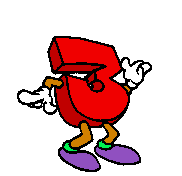 three
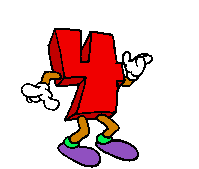 four
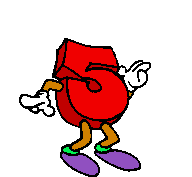 five
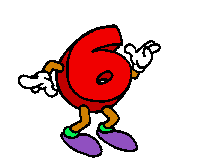 six
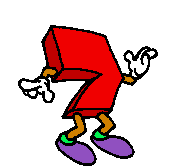 seven
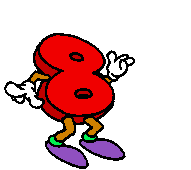 eight
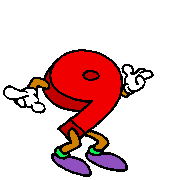 nine
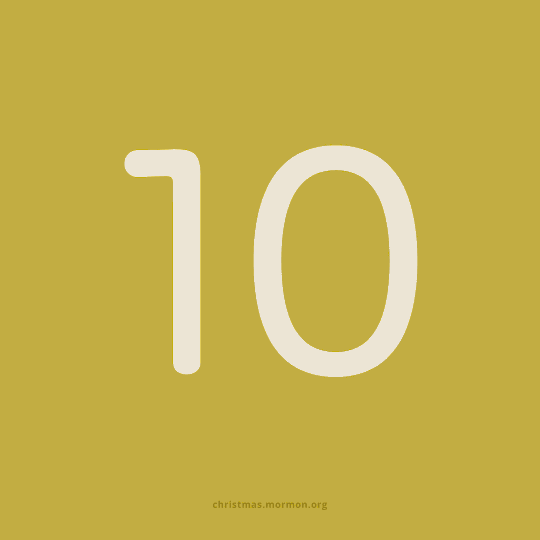 ten
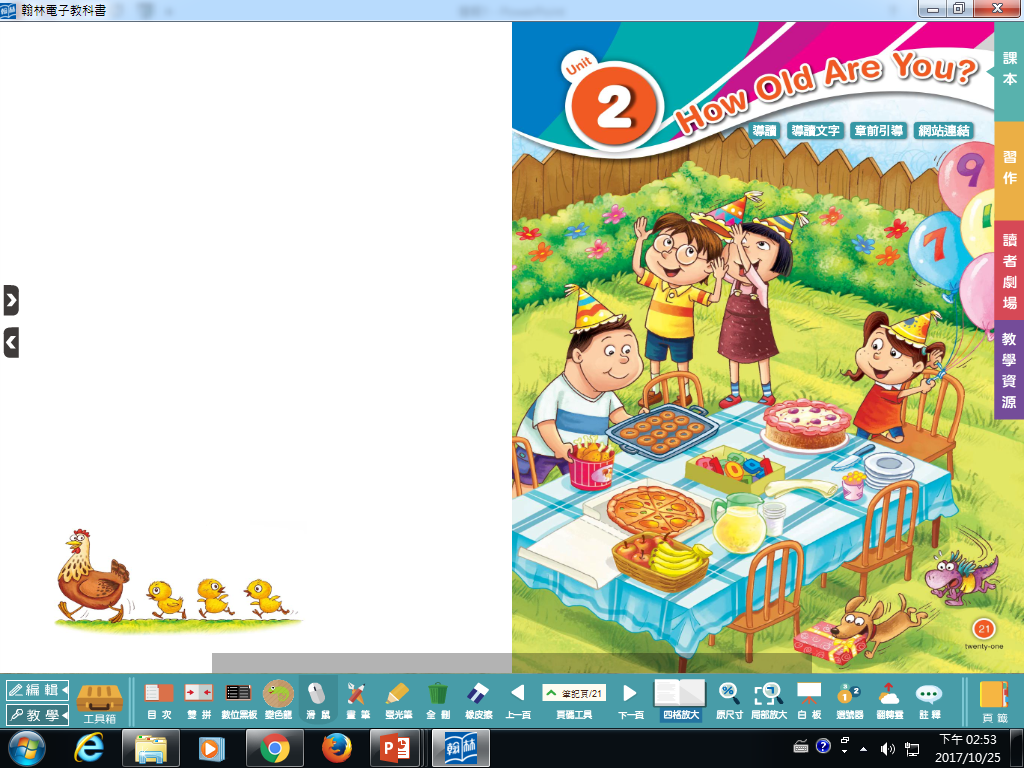 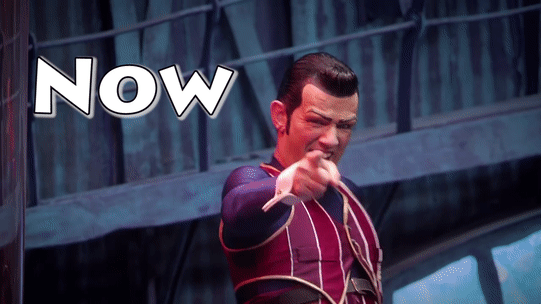 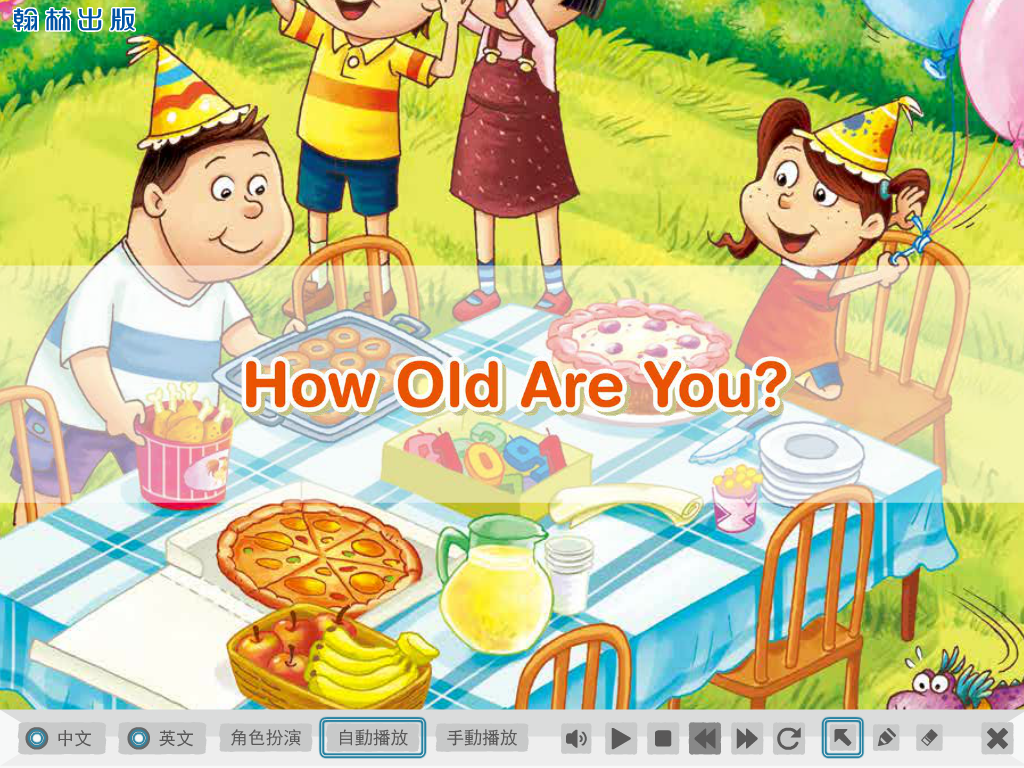 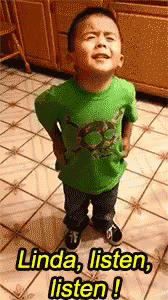 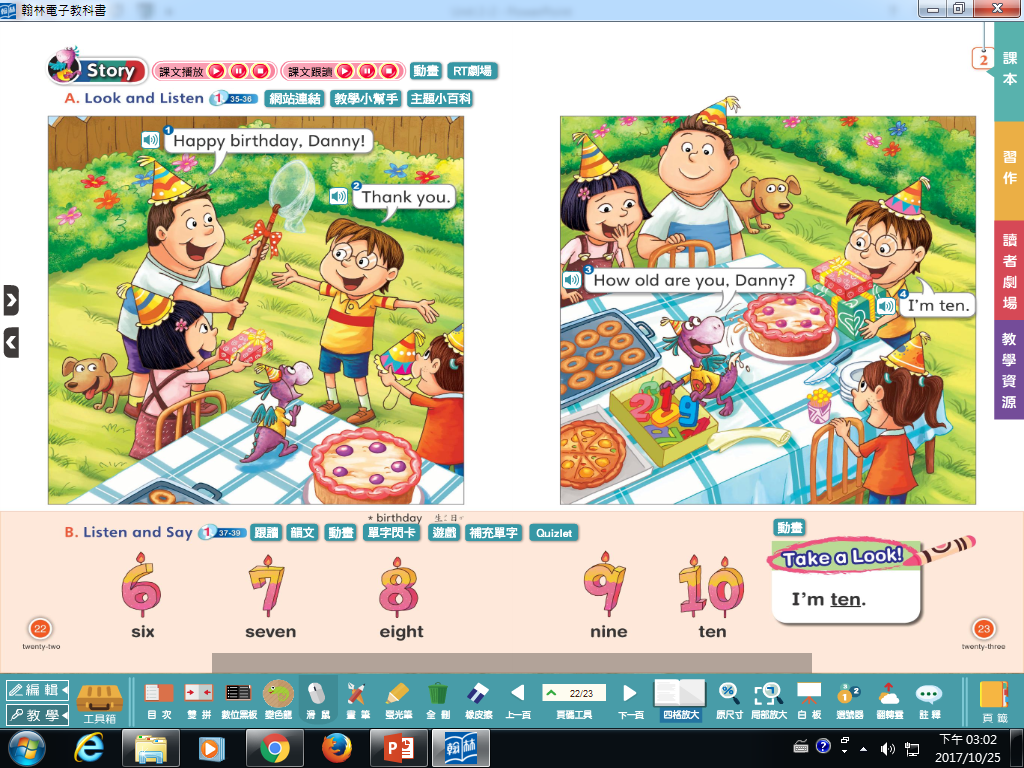 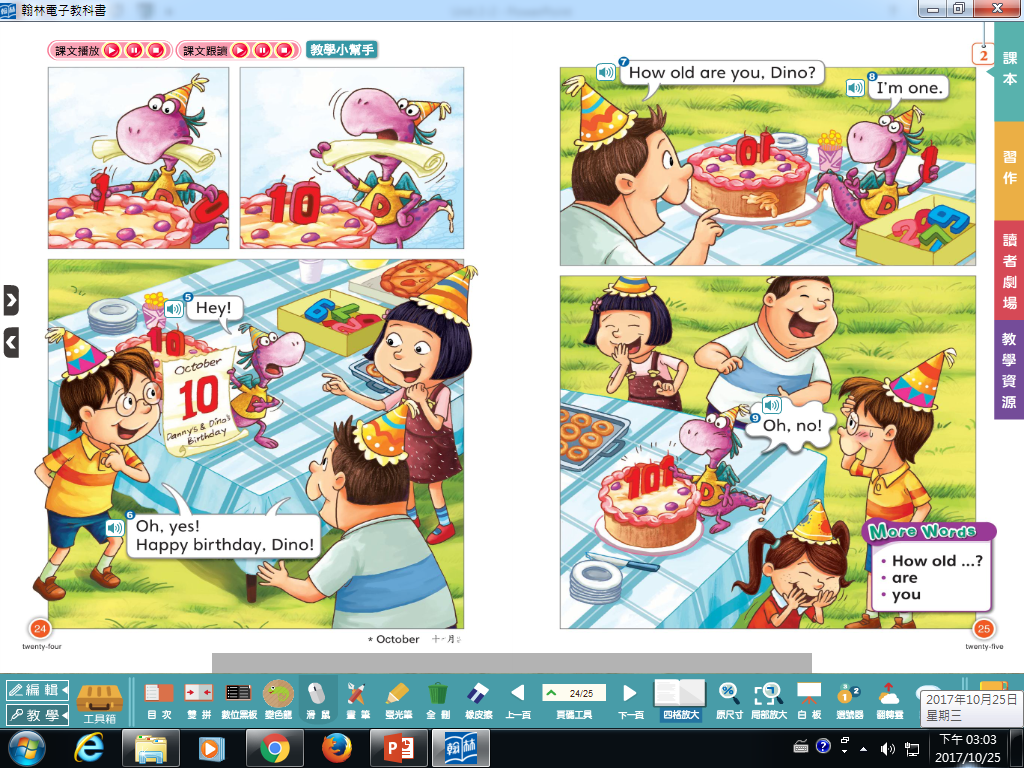 How old are you?
I’m one.
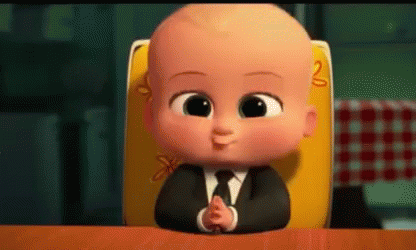 How old are you?
I’m four.
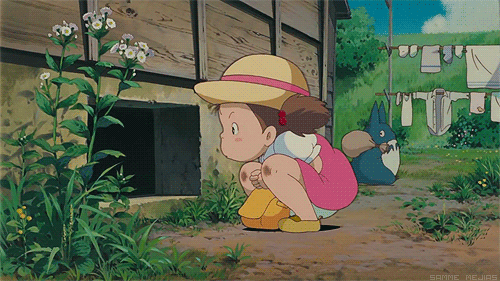 How old are you?
I’m five.
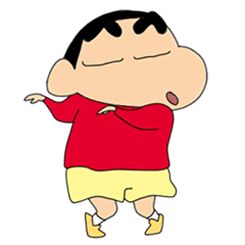 How old are you?
I’m seven.
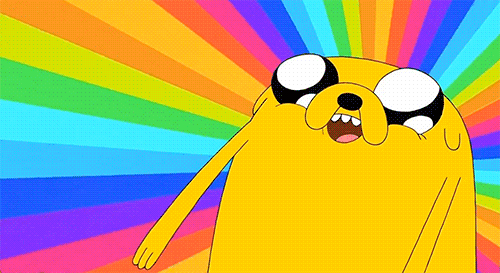 How old are you?
I’m ten.
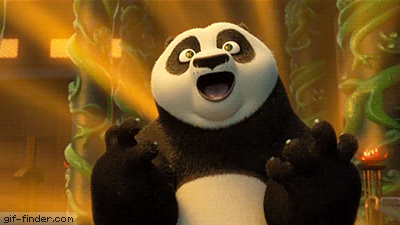 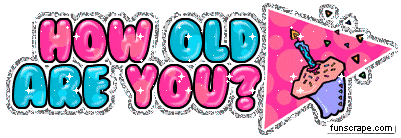 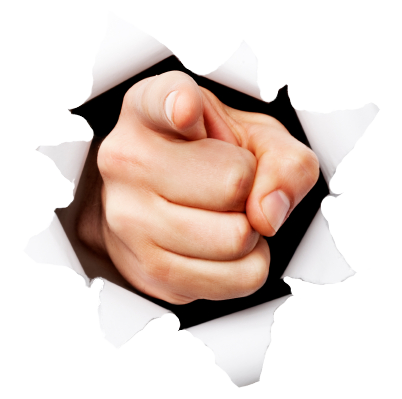 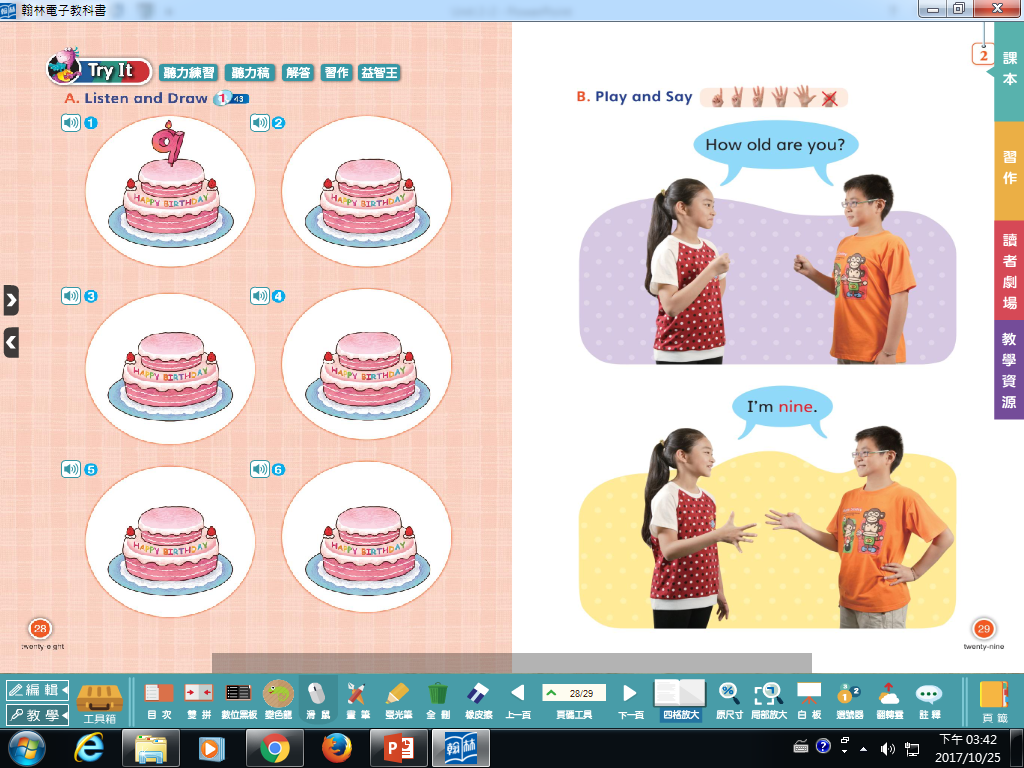 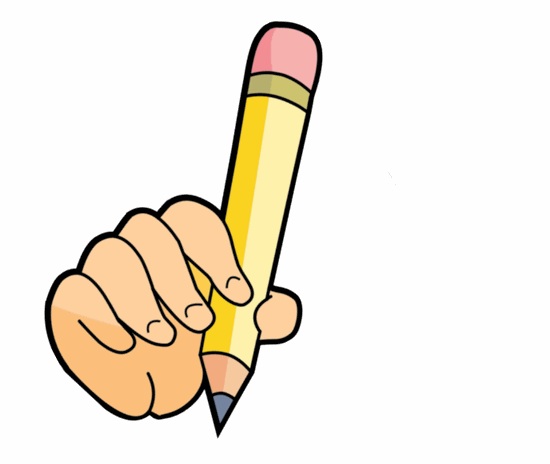 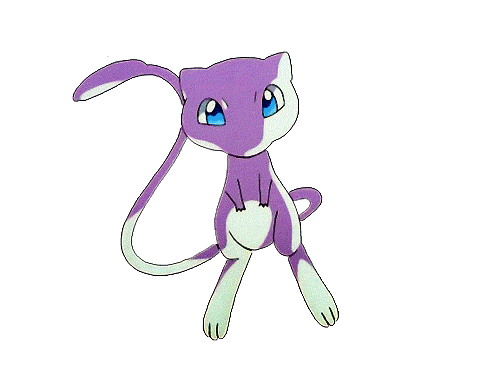 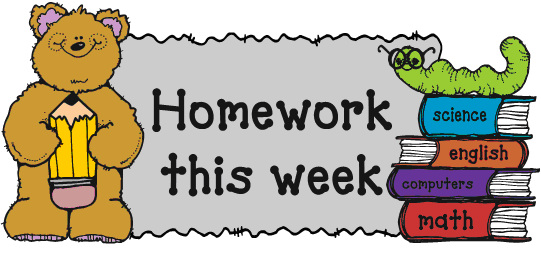 【第九週英語作業】

1.聆聽和跟讀英語CD1 第二課全

2.完成讀寫練習本P9~12